effectiveness of interventions to support  carers: National Evidence ESRC CARERS SEMINAR SERIESCARERS IN THE 21ST CENTURY: DEVELOPING THE EVIDENCE BASEUniversity of Surrey, Guildford, 9th September 2013Dr Andrea WigfieldAssociate Professor in Social PolicyDeputy Director, CIRCLE(Centre for International Research on Care, Labour and Equalities)University of Leeds, UK
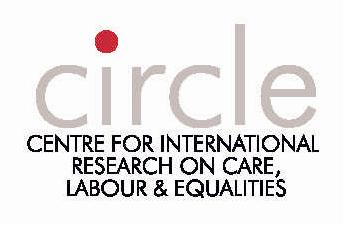 Overview of the evidence
Evidence from 4 studies undertaken by CIRCLE:

The Demonstrator Sites programme 2009-11
The Caring with Confidence programme 2008-11
Supporting Carers in General Practice 2011 -
Improving Employment Opportunities for Carers 2011-14
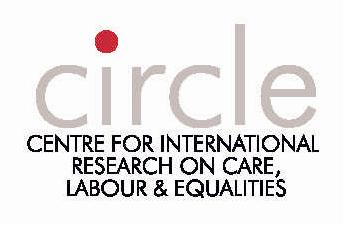 Types of support
Identification of carers
Engagement 
Involvement of carers in service delivery
Health and well-being
Carers’ Breaks
Education and Training
Employment support
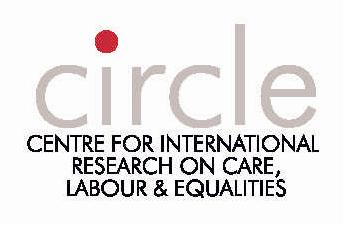 Identification of Carers
Many carers do not identify themselves as such
Involving carers in identifying others 
Liaison workers in hospitals  
‘Carer Champions’ in general practices (GPs, Carers, Carers’ Centre staff)
Training health care professionals
Partnership between health, social care and voluntary sector
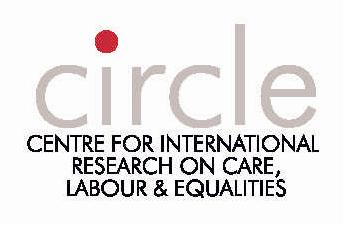 Engaging carers
Key challenge: Engaging ‘new’ hard-to-reach carers
Setting specific targets for carer groups
Outreach workers through voluntary sector
Offering flexible services in accessible venues
Increasing awareness and knowledge of health and social care professionals
Avoiding  the term ‘carer’
Provision of alternative care
Expensive marketing/advertisement campaigns are less successful
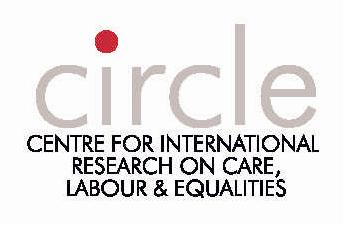 Involving carers in service delivery
Involving carers can be a requirement of funding
Involve carers from outset: in programme design, delivery, and evaluation
Services can be more effectively tailored to meet the needs of carers
Benefits to carers of involvement are numerous
Some challenges: timeframes; boundaries between professional/caring roles; representativeness of carer involvement
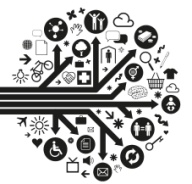 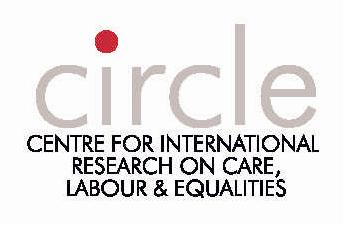 Health and Well-Being
Carers can neglect own health: maintaining carers’ health avoids carer breakdown
Holistic health checks for carers (physical and well-being)
Offering health checks in alternative venues 
Using voluntary sector staff
Flexible appointment times/alternative care
Many other carers’ services can maintain health and well-being
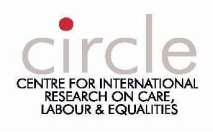 Carers’ Breaks
Many carers report never having a break or only having a break for a few hours

Flexible and tailored breaks - widely defined 

Widening accessibility of breaks

Regular short breaks can be more beneficial
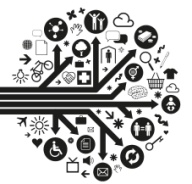 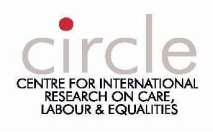 Education and Training
Benefits to carers: life of their own; learning alongside caring; employment opportunities after caring; especially important for young carers
Variety of topics (rights/benefits; health; caring; confidence; life outside caring)
Flexible delivery but including face to face provision
Peer group support and befriending for hard–to-reach groups
Local, accessible community venues
Specific provision in schools/colleges
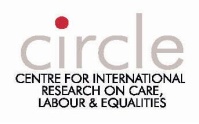 Employment support
Caring severely affects employment prospects costing the economy £1.3bn pa (PSSRU)
Local, face-to-face, community venues, peer support
Tailored provision with personalised action plans (pre and job ready)
Flexibility in attendance
Volunteering opportunities can help
Build on caring skills
Links to employers
Alternative care/ALT
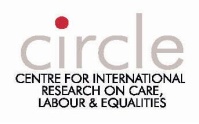 Effective services have the potential to deliver cost savings
Improved health and well-being of carers
Preventing hospital or residential care admissions
Earlier identification of physical and / or mental health issues
Efficiency savings in general practices
Assisting carers to return to, or remain in, paid work
Informal networks of support among carers
Improved partnership working
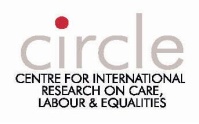 Challenges in assessing effectiveness of carer services
Funding for projects and evaluations often short term 
Importance of evaluation not always recognised
Service providers can ‘fear’ evaluation
Appropriate monitoring data not always kept/analysed
Difficulties obtaining robust evidence
Challenges in identifying cost effectiveness
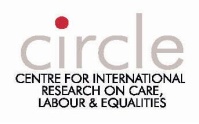 Thank you for listening
Your questions or comments are welcome 
Full reports can be downloaded from the CIRCLE website: http://circle.leeds.ac.uk/
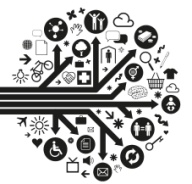 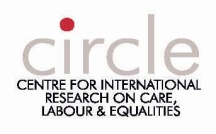